FISH(and chordates)
What is a chordate?
Members of the ANIMAL KINGDOM
and the PHYLUM CHORDATA
They have a dorsal, hollow nerve cord
and a notochord
Chordates have
pharyngeal pouches (become gills)
Tail - extends beyond anus

Most chordates are vertebrates (SUBPHYLUM VERTEBRATA)
Chordates that are NOT vertebrates: Sea Squirts or Tunicates
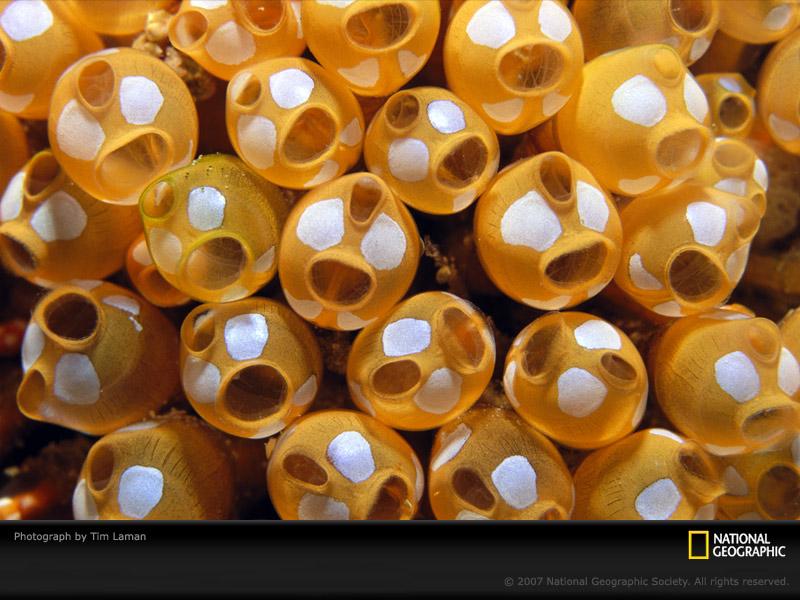 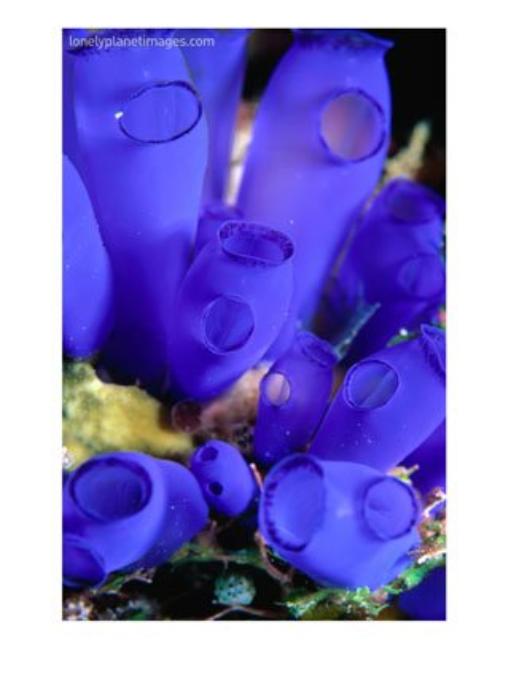 Lancelet
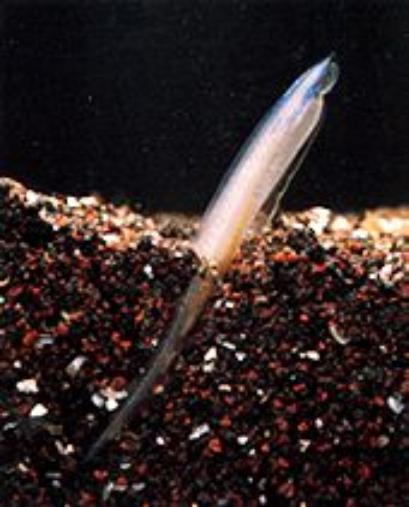 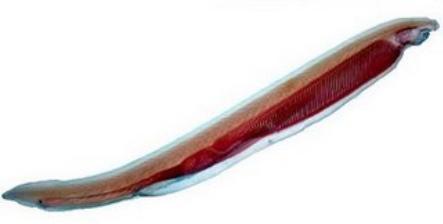 Chordate Anatomy
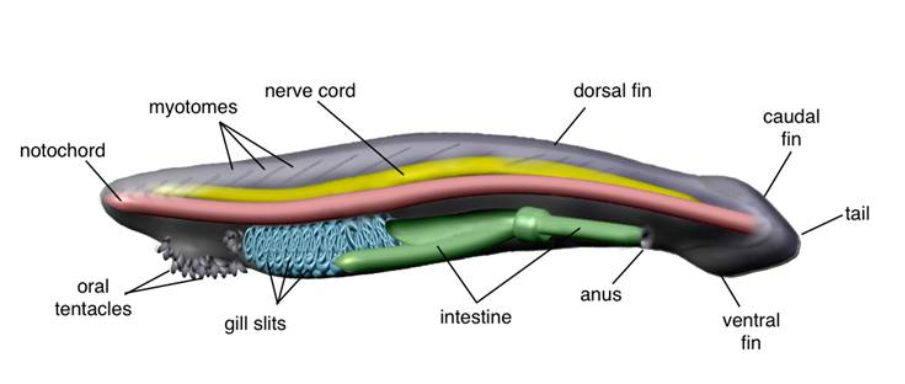 What is a vertebrate?
---Animals with a backbone or vertebral column (endoskeleton)
----Have spinal cord - dorsal, hollow nerve cord 
----Front end of spinal cord develops a brain
Vertebrate Classes
Jawless Fish (lamprey, hagfish)
Cartilage Fish (sharks, rays…)
Bony Fish (salmon, catfish, goldfish…)
Amphibians (frogs, salamanders…)
Reptiles (lizards, turtles…)
Birds (sparrows, hawks…)
Mammals (humans, whales, cats..)
What are Fish?
* Anything with gills, scales, and fins…

1st Fish were jawless
Devonian Period - "Age of Fishes“
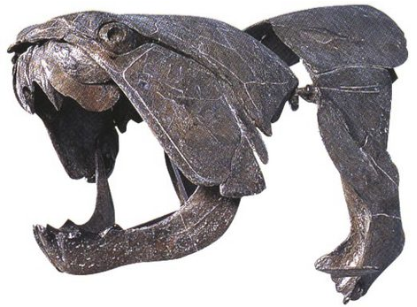 Fossil of a devonian fish with jaws and armored plates

Stethacanthus Tribute Video
Form & Function
Circulation
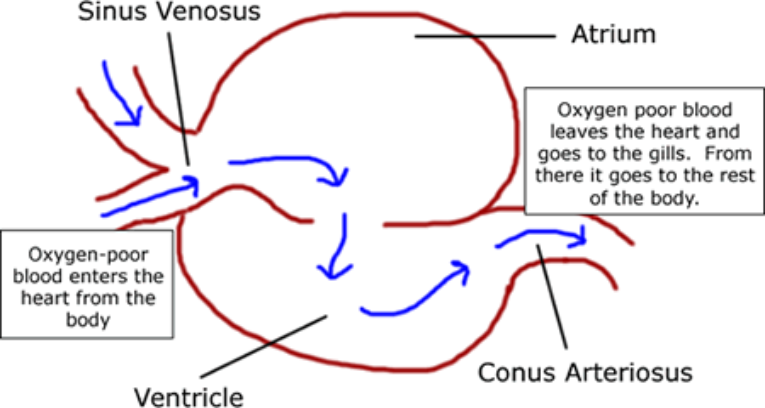 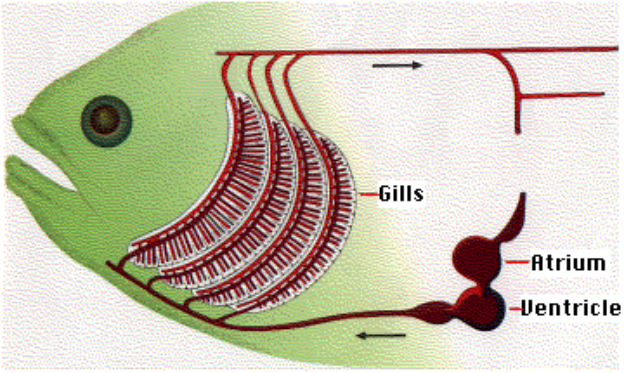 Fish have a two chambered heart – blood is passed over the gills where it picks up oxygen
Respiration
Water passes over GILLS, oxygen is added
Some fish have gill covers – OPERCULUM
Some fish have special organs to serve as lungs (Lungfish)
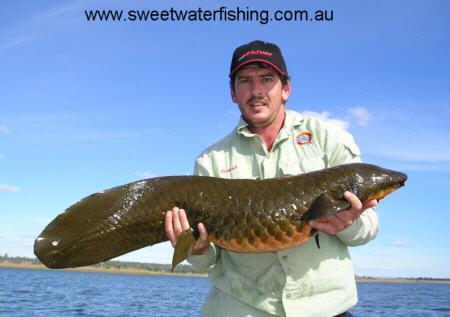 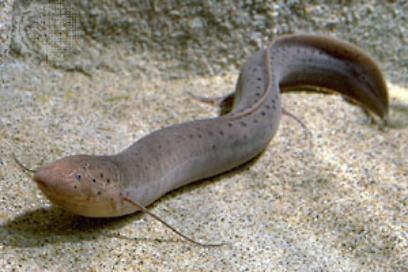 Excretion
Homeostasis: maintaining water balance
Salt water fish tend to lose water
Fresh water fish tend to gain water

*This is why you can’t put a salt water fish in a fresh water tank
*The salmon can do both
The Nervous System
Response- Cerebrum - thinking, voluntary activities- Cerebellum - coordination- Medulla Oblongata - functions of internal organs
- Lateral Line System - senses vibrations
Other Fish Adaptations
Fish fins help stabilize the fish and propel it forward

Swim Bladder – maintains buoyancy (like a balloon)
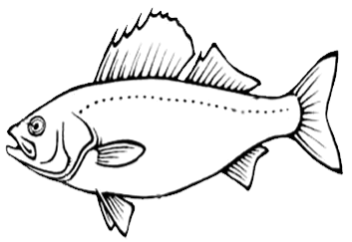 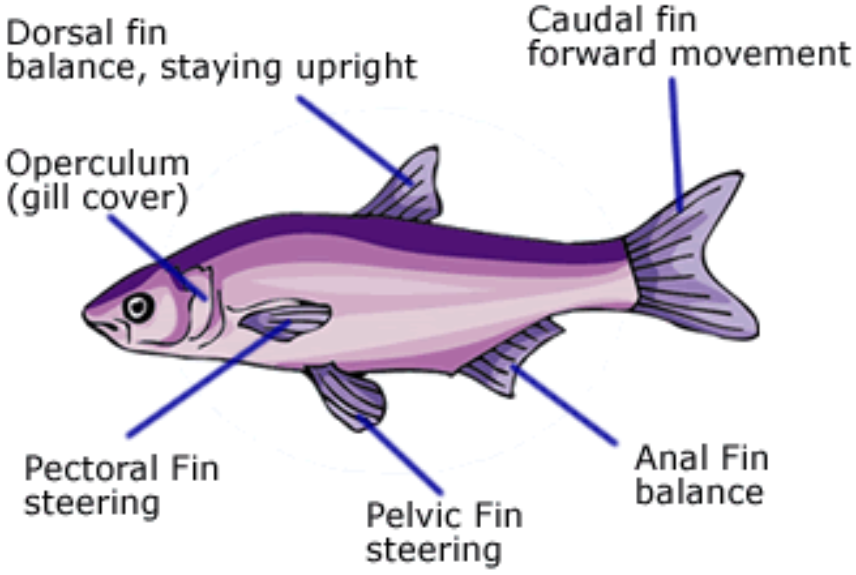 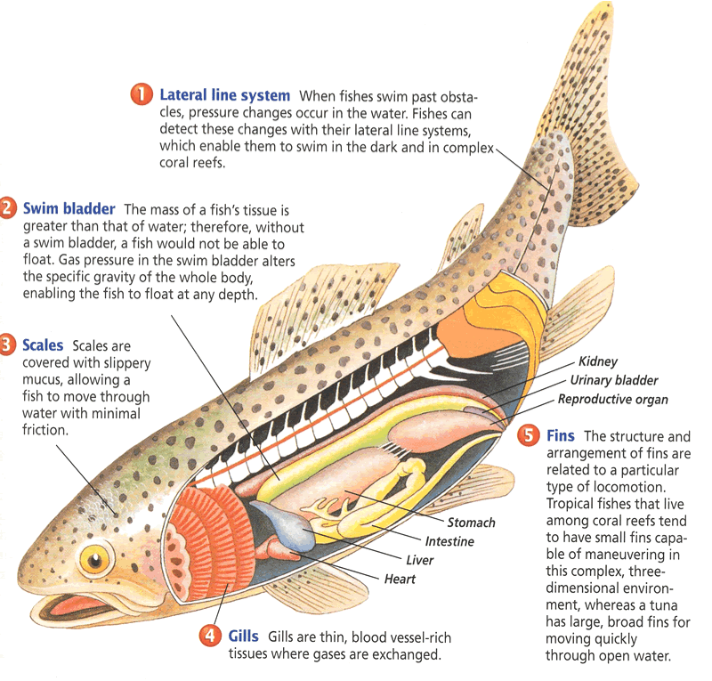 Reproduction
Spawning – fish lay eggs that are fertilized externally
Some fish bear live young

Oviparous (lays eggs)
Ovoviviparous (eggs stay in mom)
Viviparous (babies get nourishment from mom. Ex. Humans, cats, some fish)
Salmon Video at National Geographic
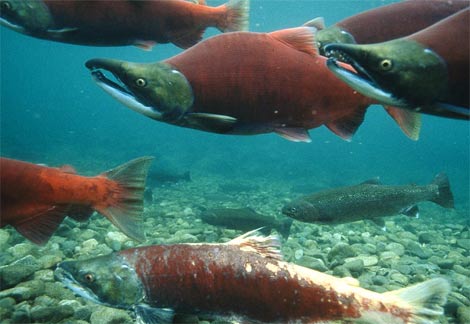